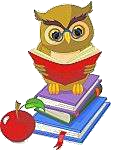 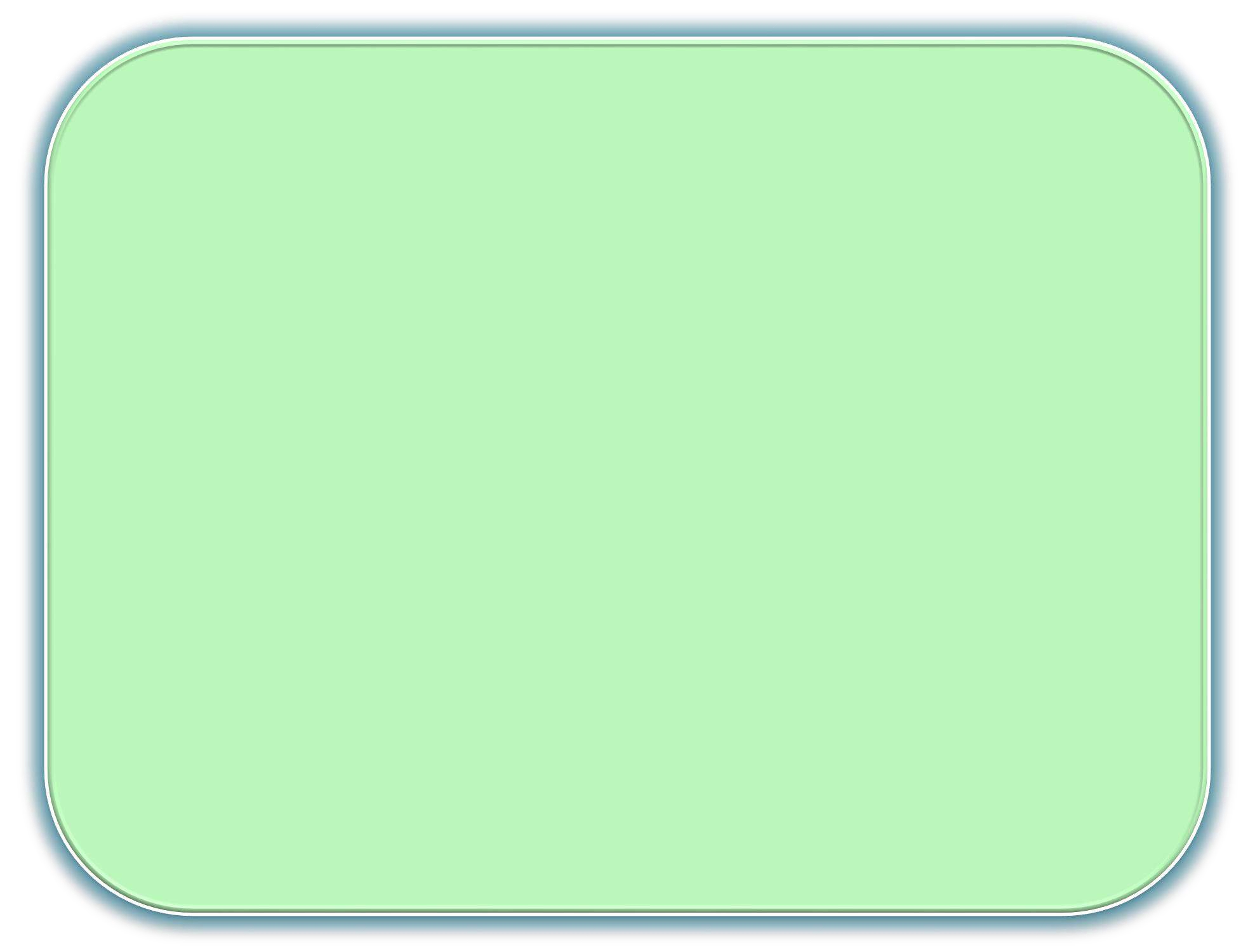 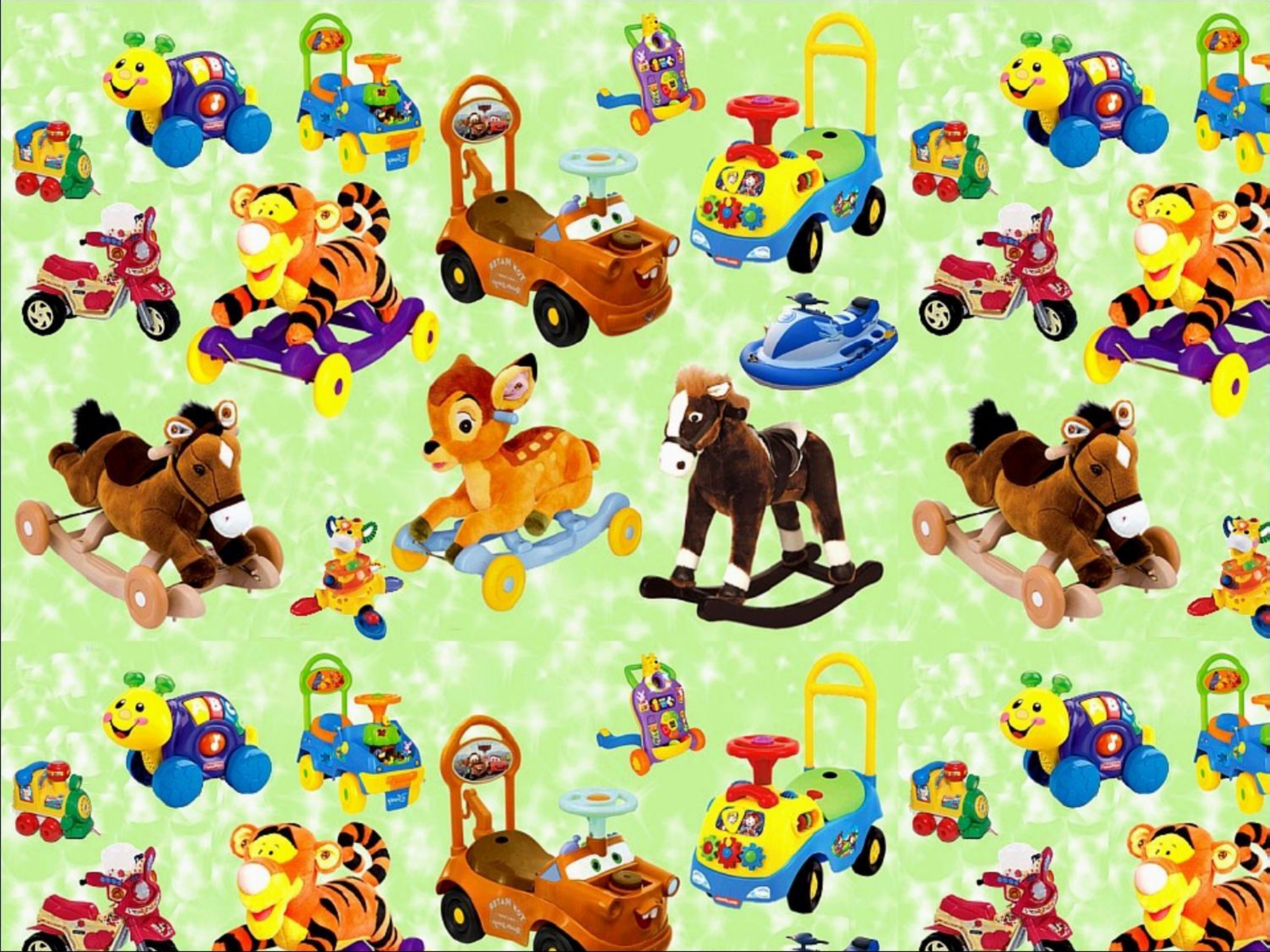 Применение методов ТРИЗ в повседневной деятельности детей в ДОУ
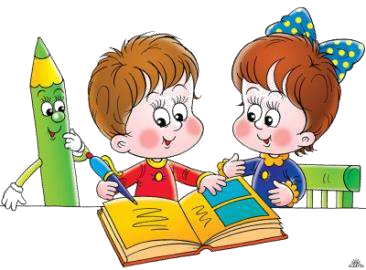 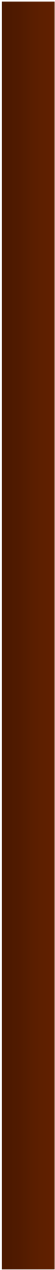 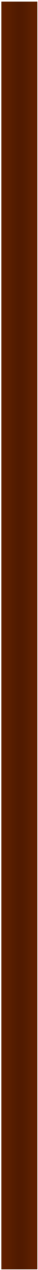 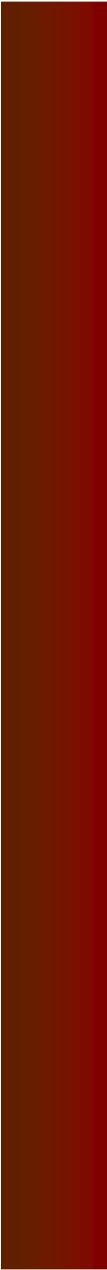 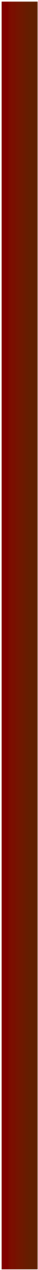 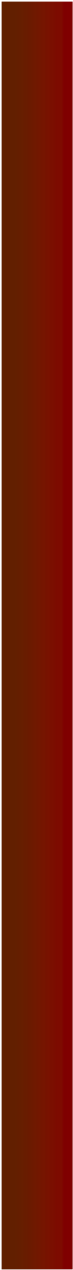 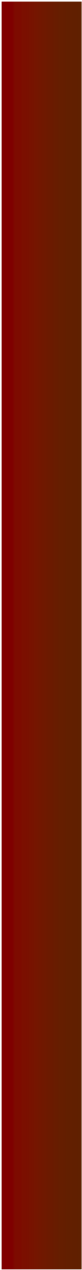 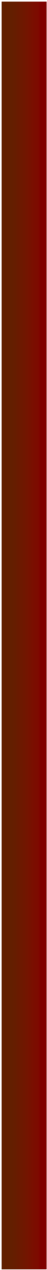 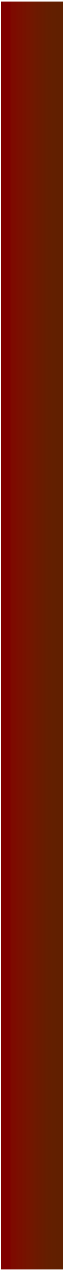 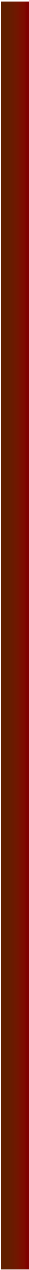 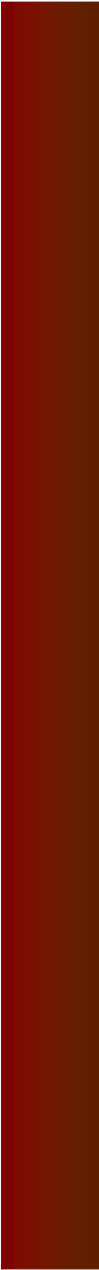 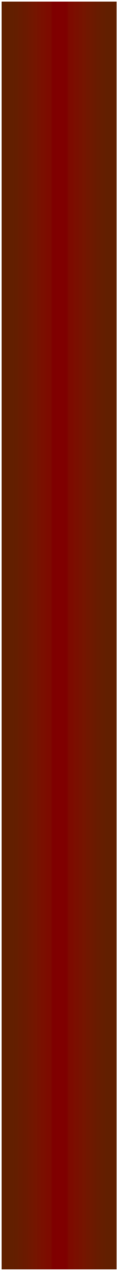 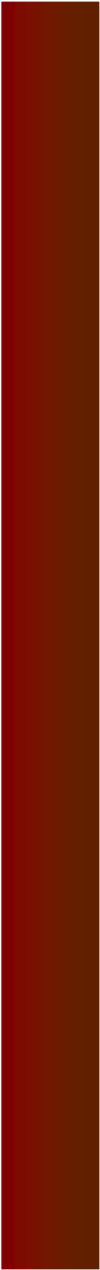 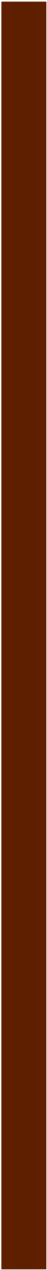 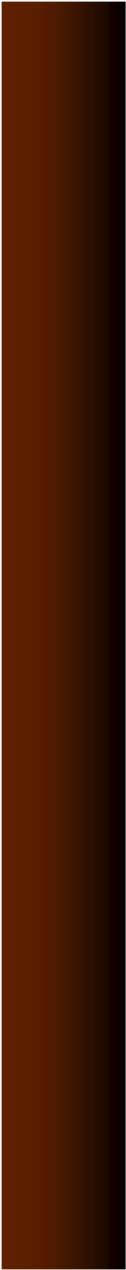 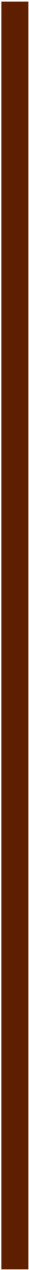 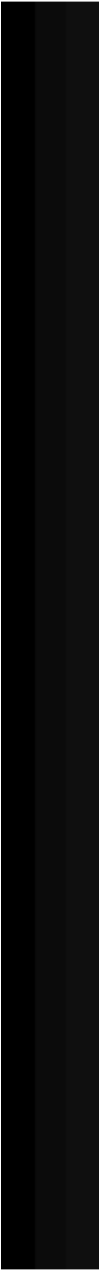 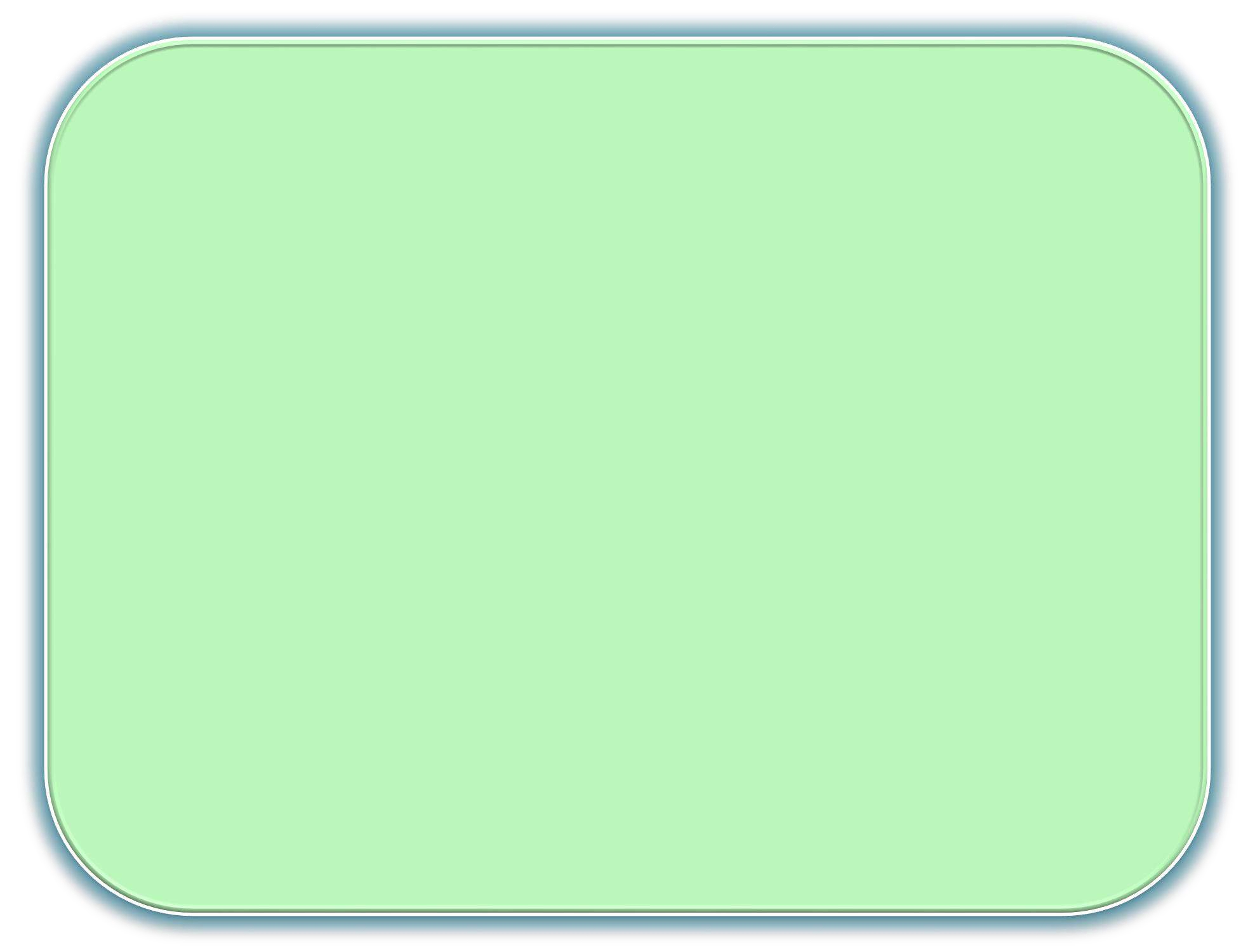 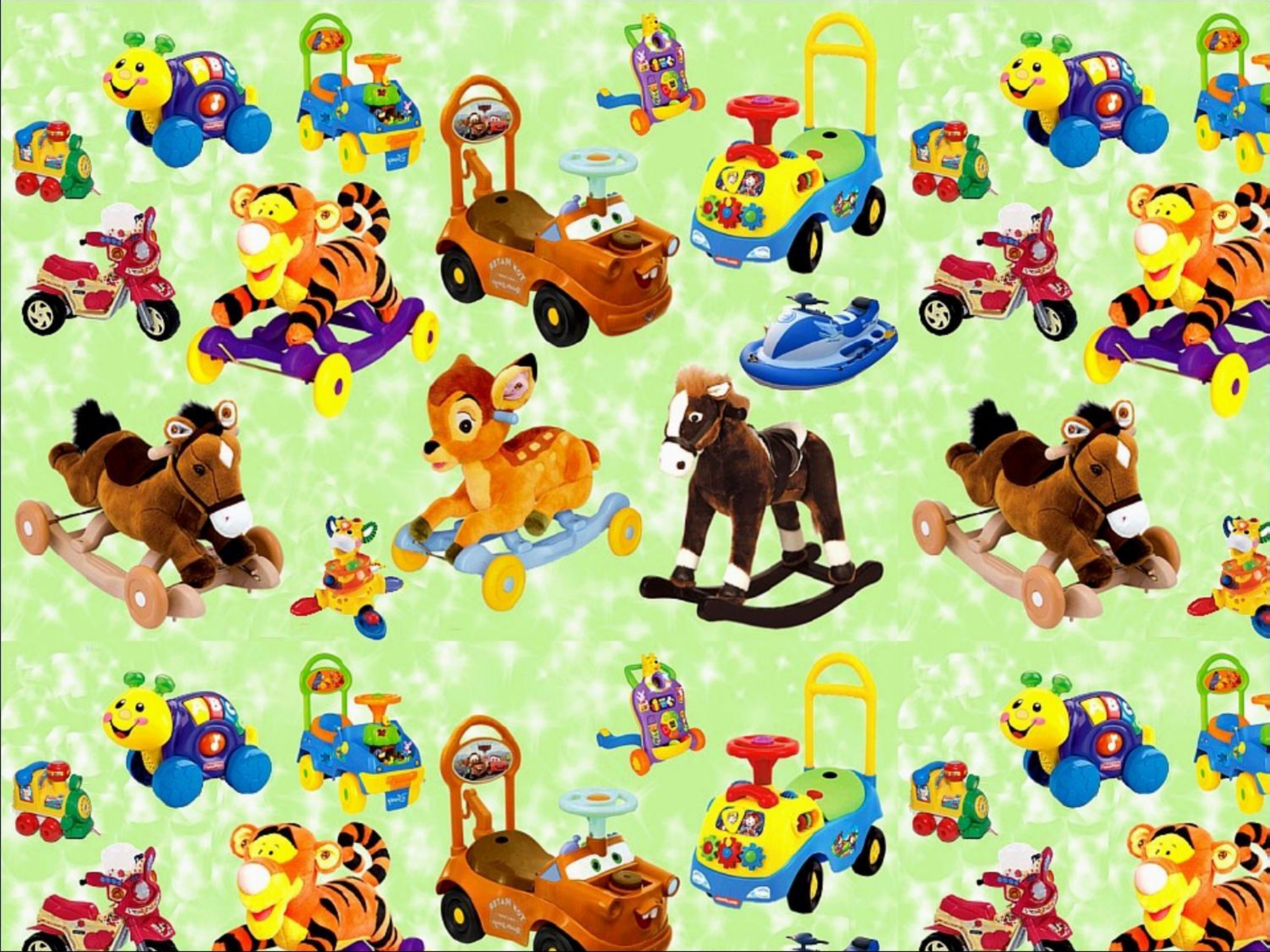 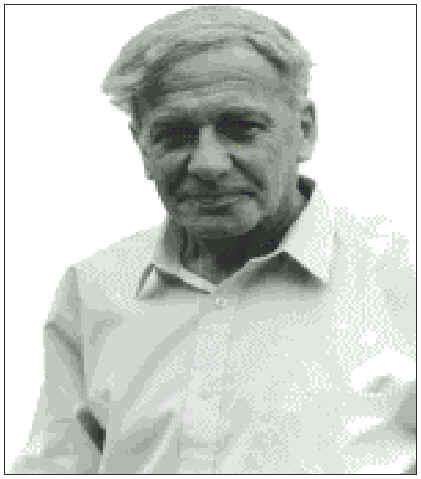 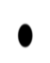 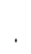 l
.
Эта эффектная и звонкая аббревиатура - ТРИЗ - расшифровывается как 
"Теория решения изобретательских задач". Её создателем в 1948 г. стал Генрих Саулович Альтшуллер, который был известен широкой публике в 60-е гг. как писатель-фантаст под псевдонимом Г. Альтов.
Творческое наследие Генриха Альтшуллера адаптировали для развития дошкольников около 20 лет назад.
Каждый ребёнок изначально талантлив и даже гениален, 
но его надо научить ориентироваться в современном мире, чтобы при минимуме затрат достичь максимального эффекта» 
(Г. С. Альтшуллер)
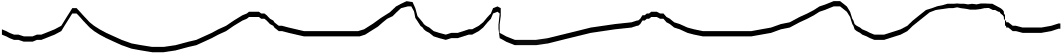 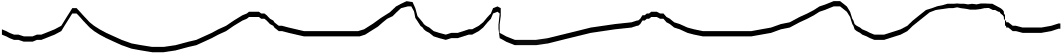 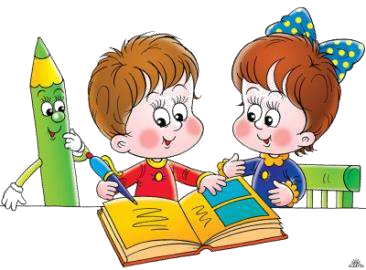 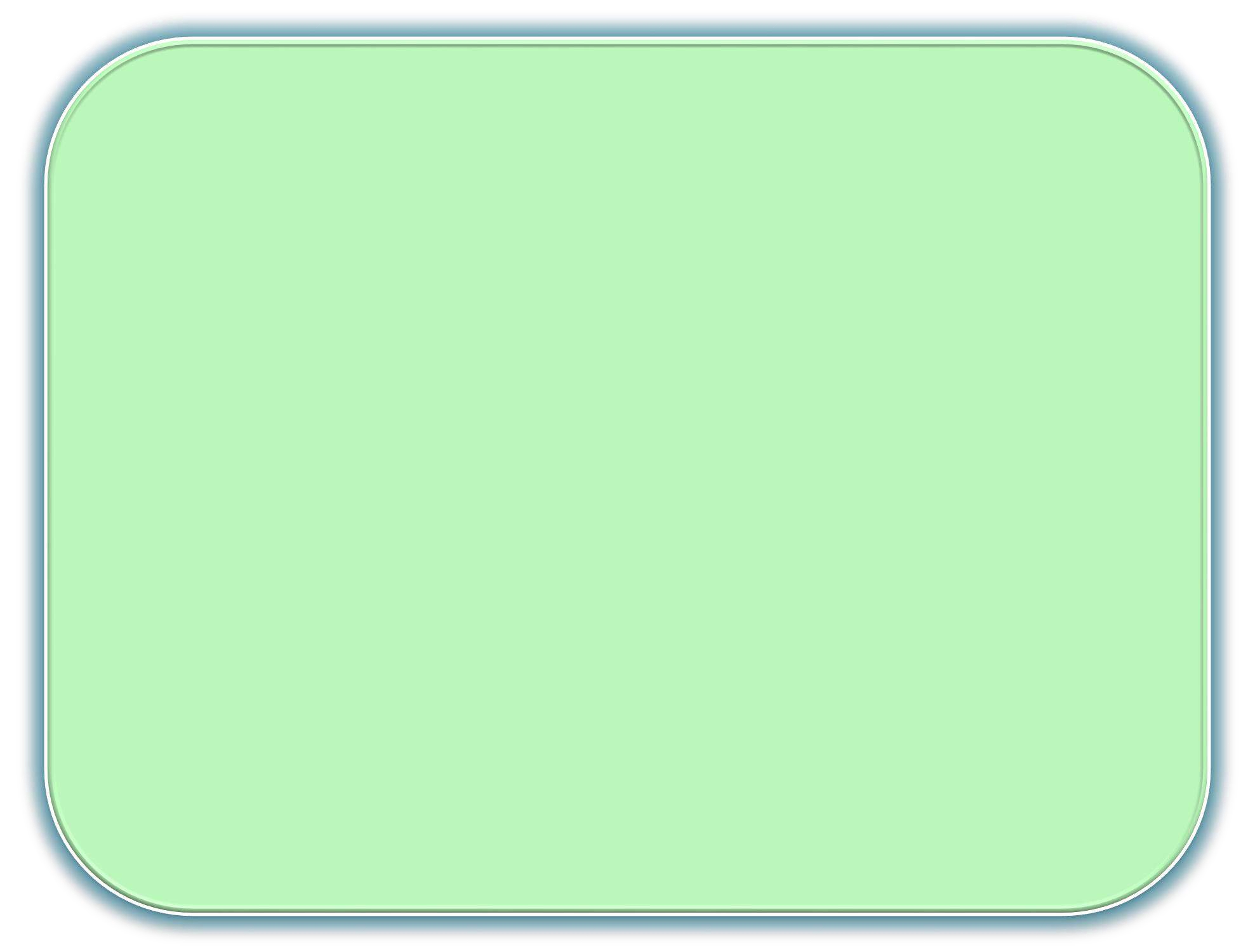 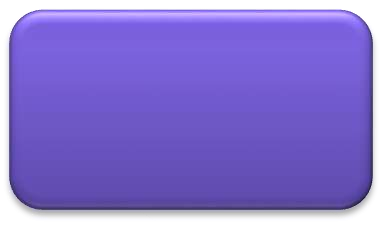 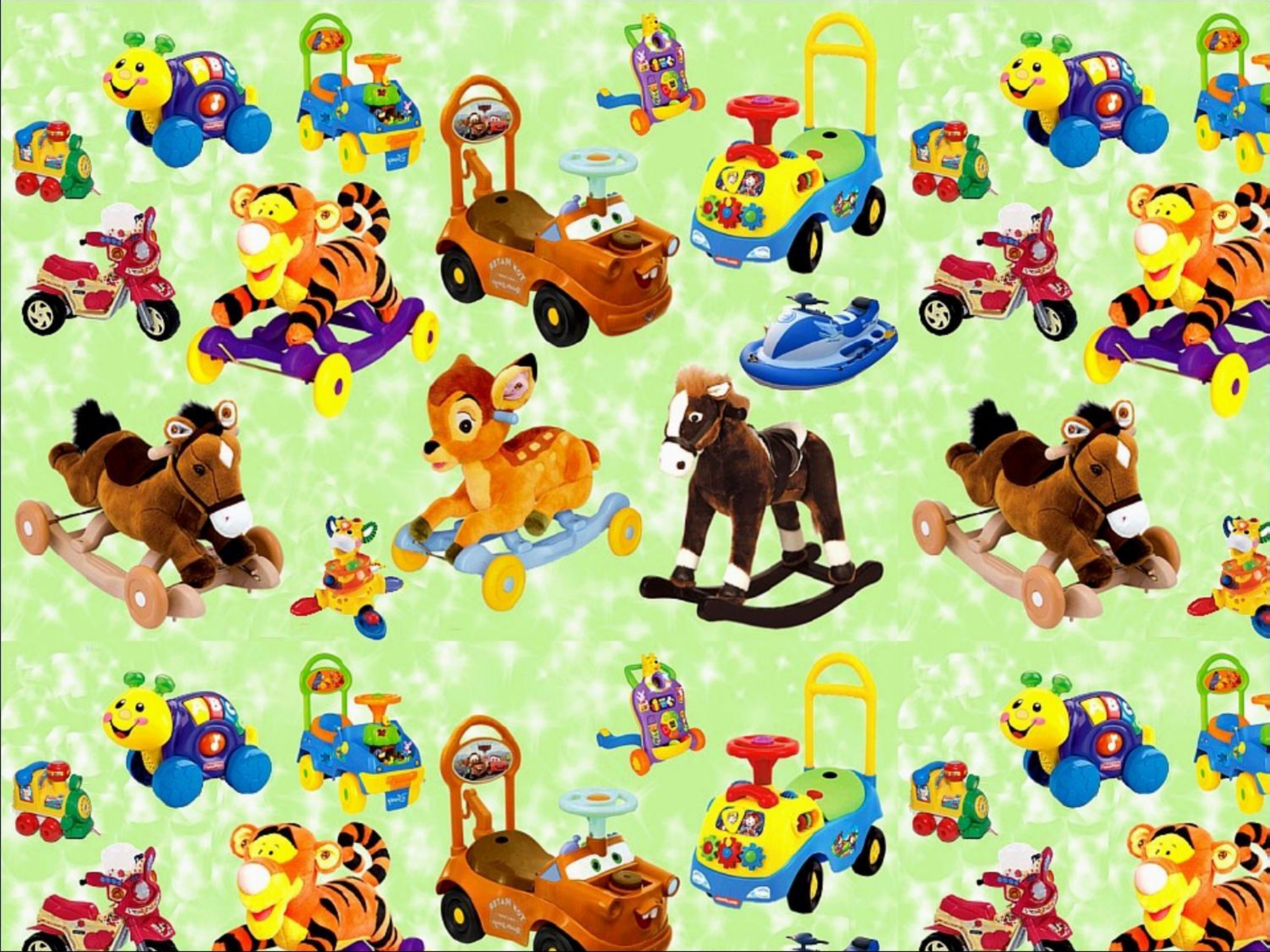 Метод
«Мозговой
штурм»
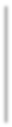 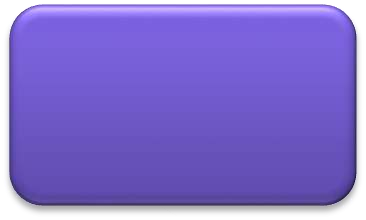 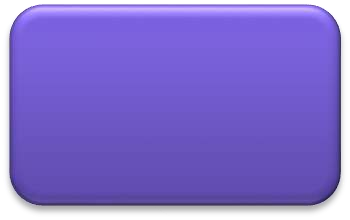 Метод проб
Метод
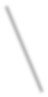 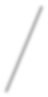 и ошибок
Эмпатии
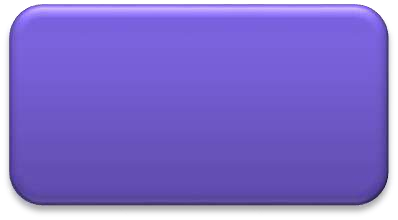 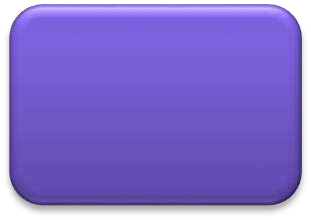 Методы и
Метод
Прямая
приёмы ТРИЗ
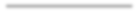 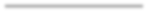 противоречий
аналогия
технологии
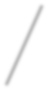 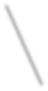 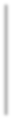 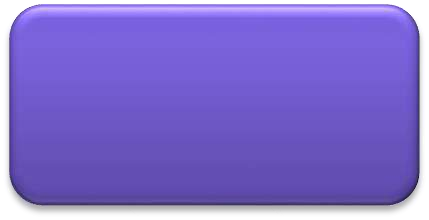 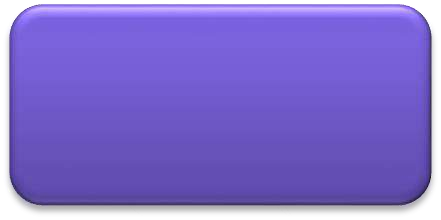 Изменение
Фантастическая
сюжета сказки
аналогия
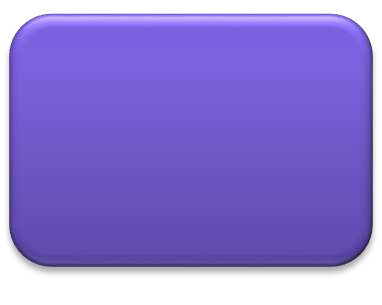 Сравнение
живых и
неживых
объектов
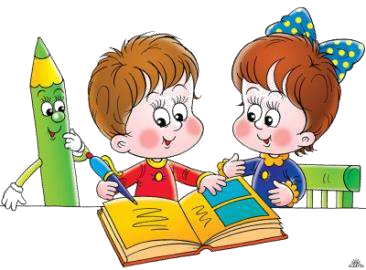 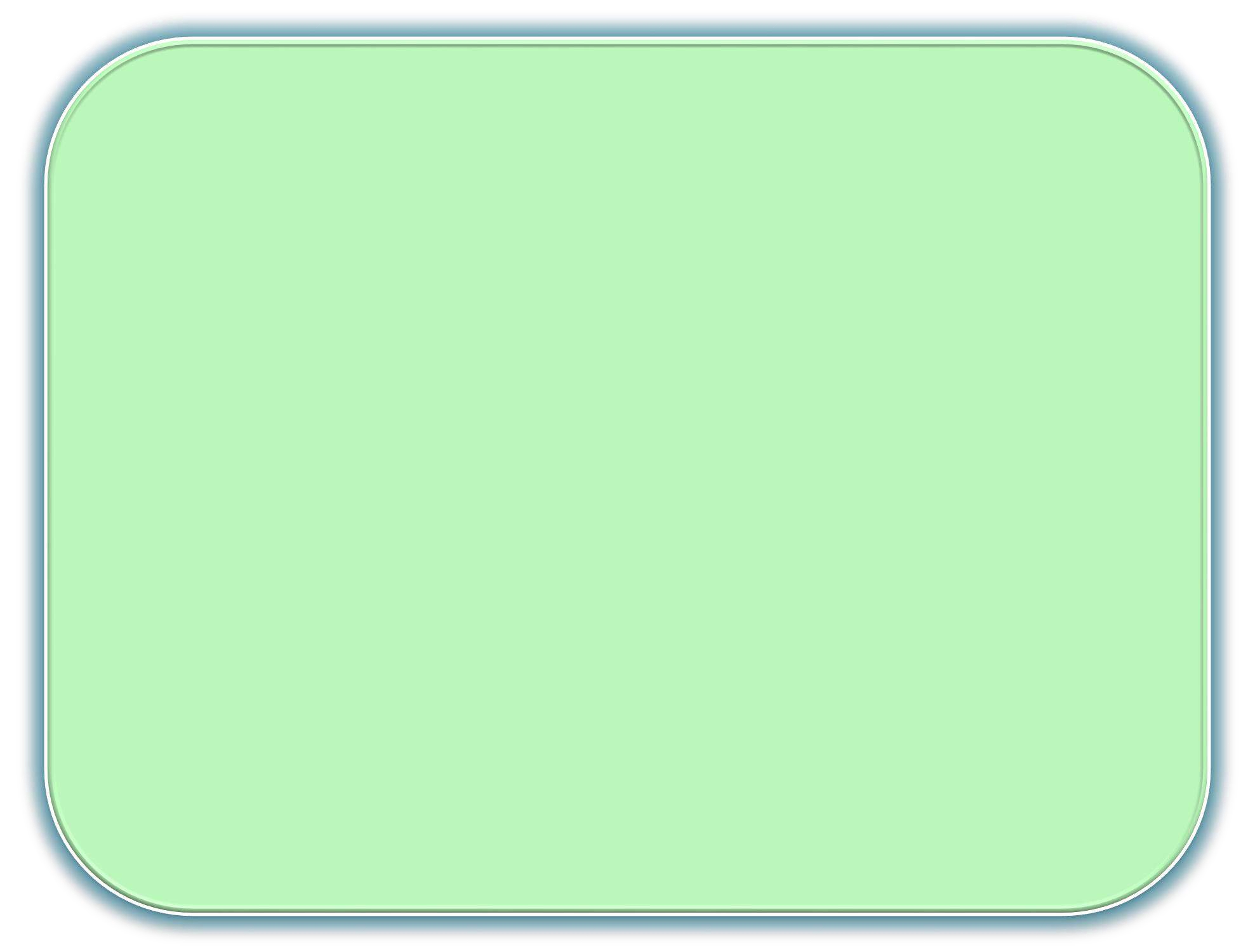 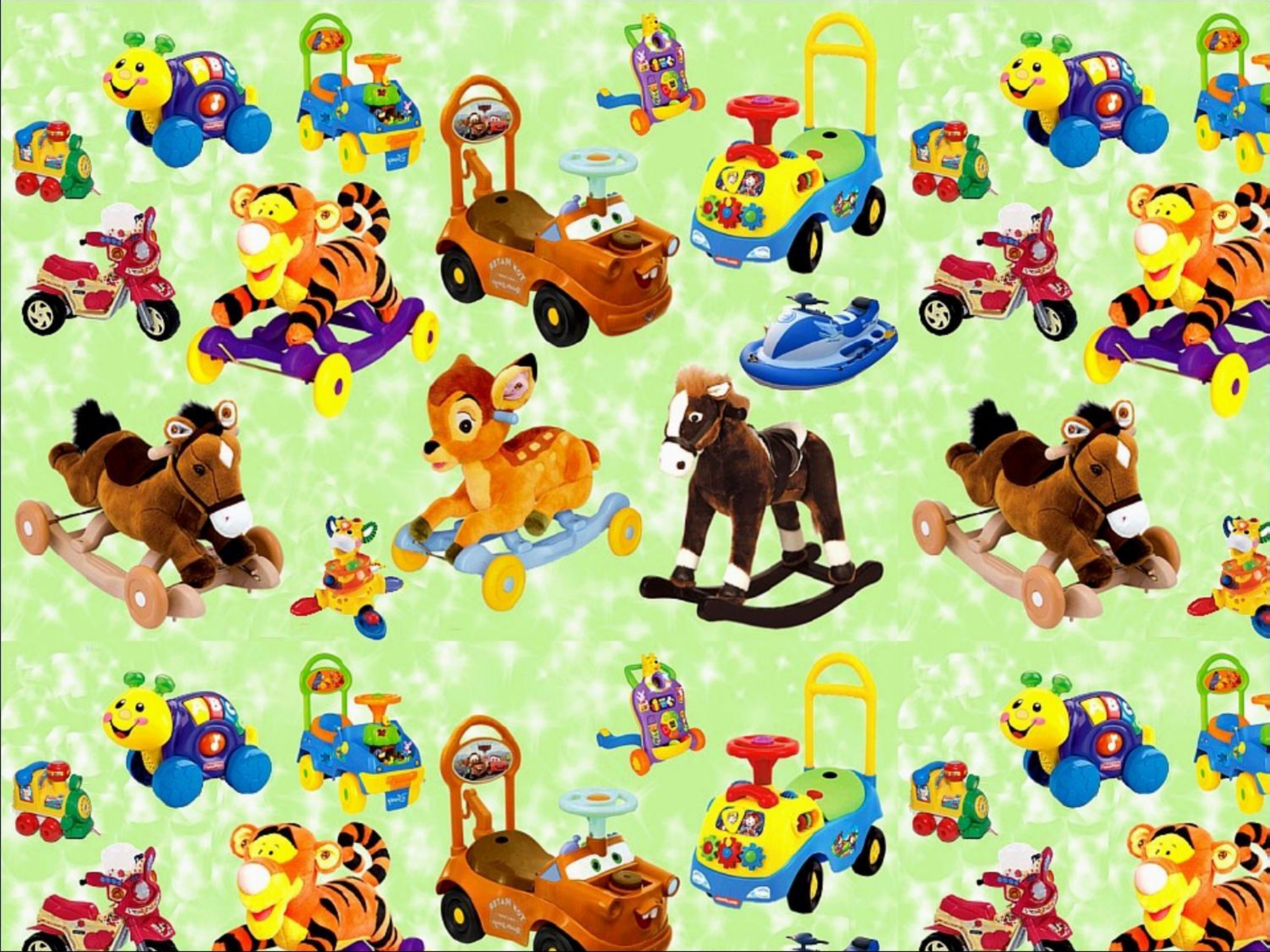 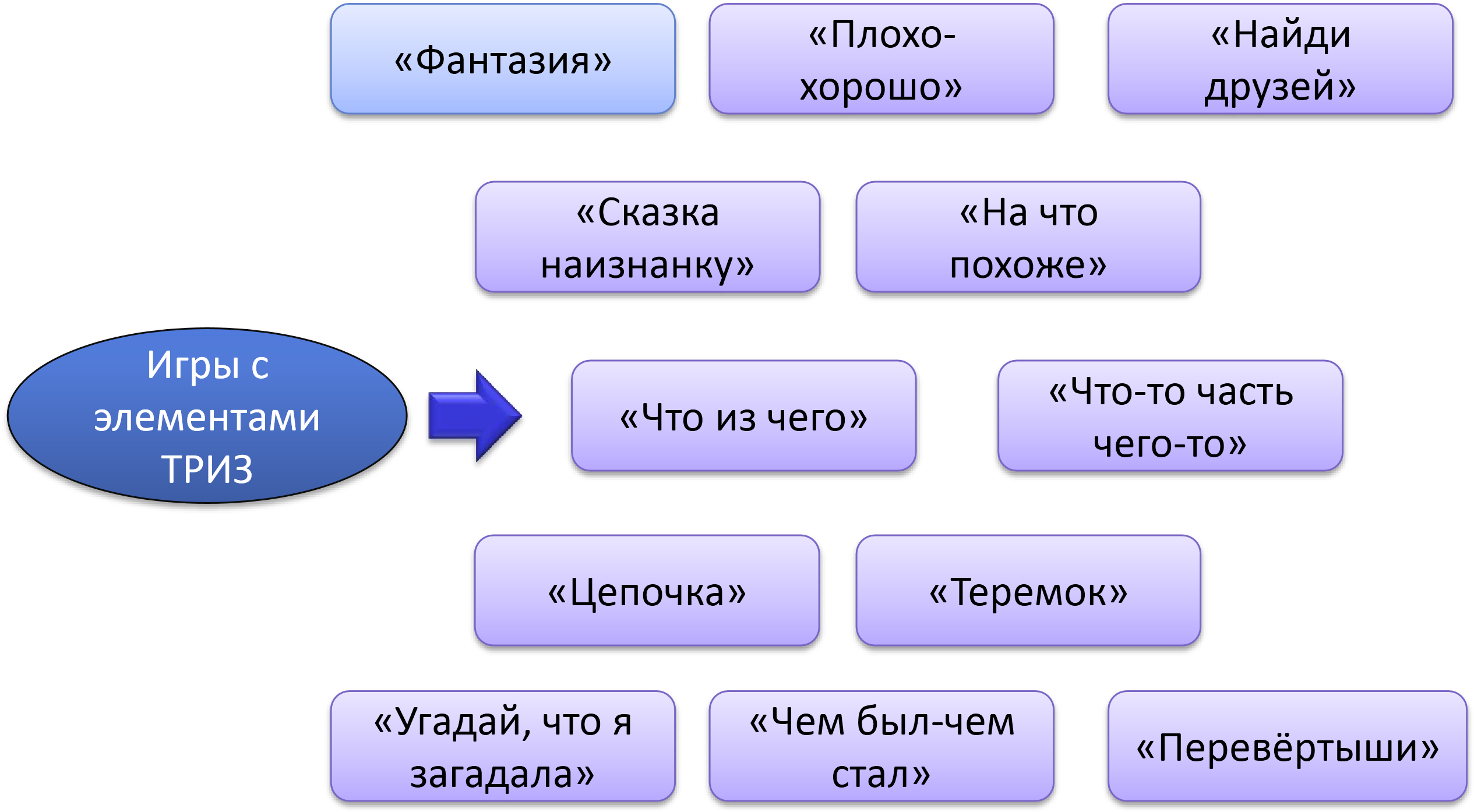 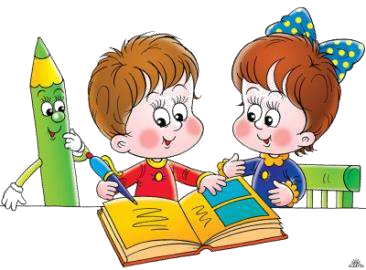 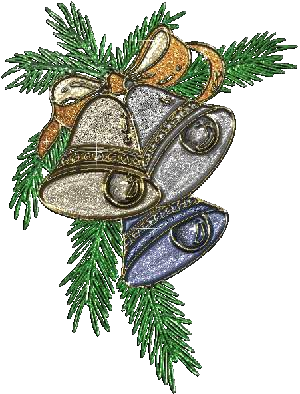 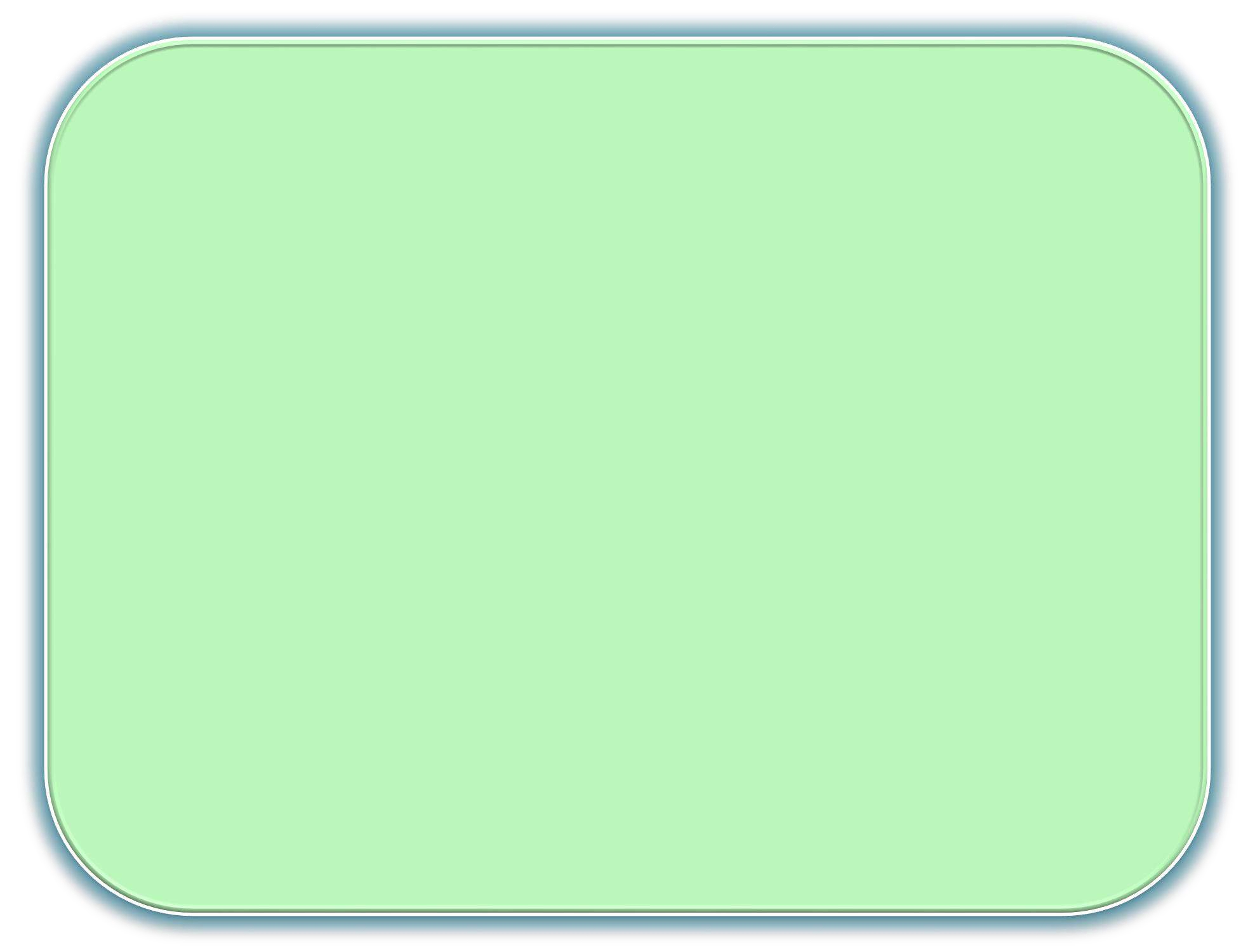 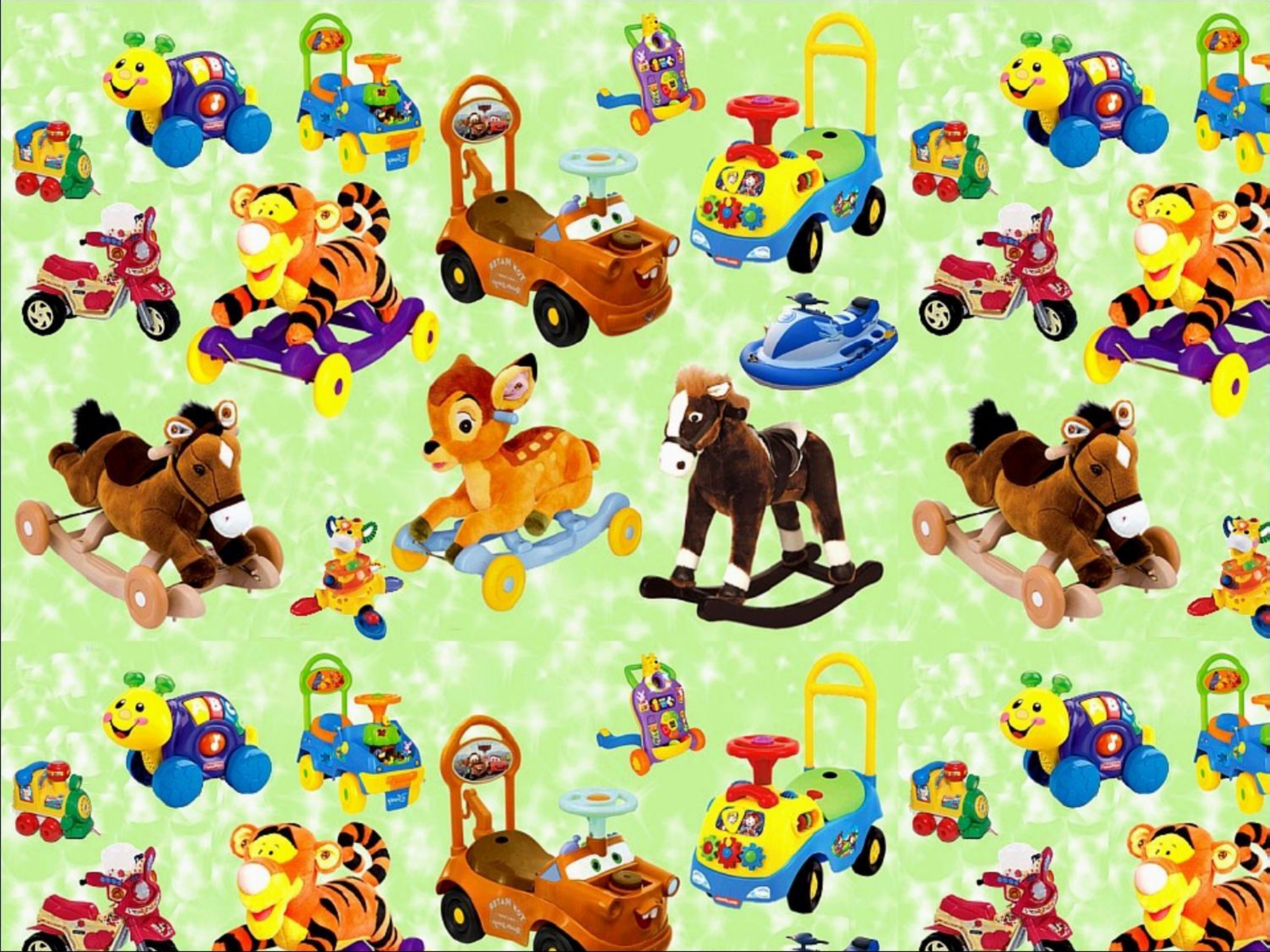 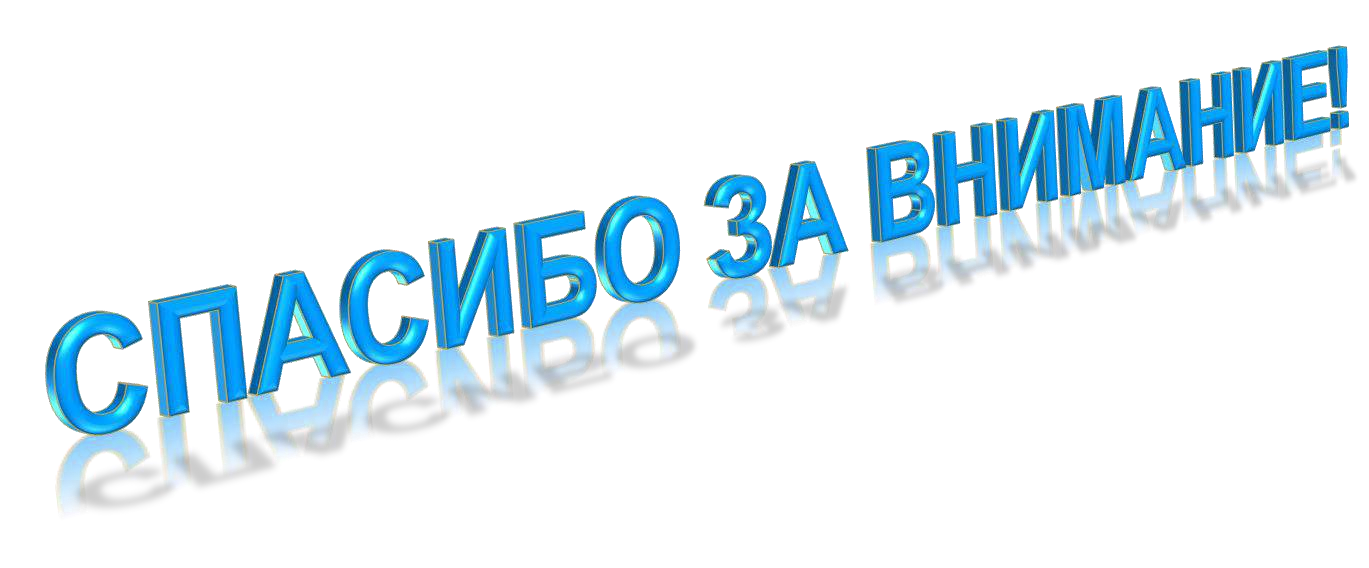 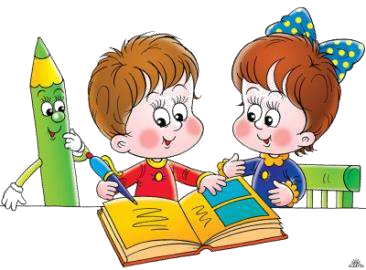